Hi-Tec-Support
Germany
Turkey
Italyfounded
Eckdaten Lichtkabinen
Was gibt es zu beachten
Zustand der Lichtkabine
Farbe, (die gleiche)
Beschädigungen
Reflektoren und Lampen sauber
Korrekte Beleuchtungskörper
Soll die Beleuchtung den Laden simulieren oder
Möglichst gute Farbwiedergabeeigenschaften haben
Mindestens überall dieselben Lampen
Lampen kontrollieren
Funktion, Farbeigenschaften
Spektrum, CCT, CRI vergleichbar unter den Lichtkabinen
Lichtkabinen von externen Stellen kontrollieren, warten lassen
Germany
Turkey
Italyfounded
Innenfarbe Lichtkabinen
WELCHE FARBE?
Die Standardfarbe ist G5574/14.40D (dunkelgrau) und wird von 
M&S, Next und vielen anderen Händlern bestimmt. 
Munsell N5 (dunkelgrau) ist für die meisten europäischen Händler geeignet, wobei Munsell N7 (hellgrau) den Anforderungen der amerikanischen Händler entspricht
Germany
Turkey
Italyfounded
Wartung Lichtkabinen
WARUM EIN ERNEUTER ANSTRICH?

Der mattgraue Endanstrich auf der inneren Seite der Kabinen kann leicht beschädigt werden, was auch zu einer optischen Störung ..
und demzufolge schlechten Farbvergleichen oder Bewertungen führen kann.
Händler wie Marks & Spencer und Next … bestehen darauf, dass die Kabinenoberfläche mindestens einmal im Jahr oder nach Bedarf sogar öfter neu gestrichen wird.
Germany
Turkey
Italyfounded
Wartung Lichtkabinen
Das kann Hi-Tec-Support international anbieten.

Link to Hi-Tec-Support Light Booth Calib info
Germany
Turkey
Italyfounded
Grundgedanke HTS-Spectroradiometer
-heute sind viele verschiedene Leuchtmittel im Einsatz und es werden immer mehr.
-herkömmliche bezahlbare, rückführbare Messgeräte für die Farbtemperatur arbeiten als Kolorimeter, also mit 3 Filtern die möglichst gut zu unserer Augenempfindlichkeit stimmen, 
-hier sind aber auch schon die Grenzen zu erkennen, denn diese können die Spektren der neuen Leuchtmittel nicht mehr ganz korrekt abbilden, das ist nur möglich mit einem Messgerät das spektral  die Abstrahlung misst, also z.B. im sichtbaren Bereich des Lichtes von 400-700nm alle z.B. 3.5nm d.h. an ca. 110-120 Stellen, nicht wie beim 3-Filtergerät an 3 Stellen.-mit dieser Methode kann man die „Spektralkurve“ abbilden und erkennt sehr schnell ob ein Leuchtmittel gut oder weniger gut ist, ob es die Farben besser oder schlechter darstellt, ob es z.B. zu einem Kaufhauslicht kompatibel ist oder nicht, oder ob unterschiedliche Leuchtmittel in den diversen Lichtkabinen eingesetzt sin detc. 
-diese Anwendung erfordert nicht eine Genauigkeit von 0.x nm oder 0.x% Reflektion pro Wellenlänge, für diese Anwendung genügen 3-4 nm Schritte und Messgenauigkeiten von ganzen 3-5 %. D.h. der Ansatz war, es muss doch möglich sein mit günstigen Elementen ein gutes Messgerät für diesen Zweck zu entwickeln und herzustellen.
-genau hier haben wir angesetzt.
-heraus gekommen sind mittlerweile einige funktionstüchtige Vorserie-Prototypen, die jetzt in Vorserieproduktion gehen.
Germany
Turkey
Italyfounded
.. Zum Color Brick 2.0
- (ab ca. 2500,-€ gibt es rückführbare Colorimeter zu kaufen.  Spektroradiometer gibt es auch so ab 3.800,-$. Unser Spektroradiometer Gerät soll als USB-Version ab ca.  1500,-CHF, zu haben sein)-die Geräte sind via Mini-USB mit dem PC verbunden für den Datentransfer und die Stromversorgung. Darstellung der Ergebnisse auf dem PC -für die technisch Interessierten:-Sensor mit 128 Dioden, Wellenlängenbereich  ca. 310 – 730 nm, Transmissionsgitter mit 1.000 Linien/mm, 2 Glasachromaten, Eintrittsspalt 0.2mm, Streuscheibe , 10 Bit ADC, AVR-Controller, einstellbare elektronische Verschlusszeit 1-2.000 ms, USB-Driver und Stromversorgung via Mini-USB, Alu-Gehäuse.
Germany
Turkey
Italyfounded
Messungen mit Color Brick 2.0
Zu beachten
Immer senkrecht unter der Lichtquelle
Öffnungswinkel ist ca. 20°
Immer neu schwarz kalibrieren wenn man Integrationszeit ändert
Integrationszeit so einstellen, dass max. ADC- Wert so nahe wie möglich bei 1000 liegt da dann das Signal-Rauschverhältnis besser ist
Beim Einstecken des USB gut aufpassen auf die kleinen Pins
Gerät nicht zu starken Schocks aussetzen (Optik)
Luxmeter stimmen eigentlich nur bei der Lichtquelle A gut
In unserer SW haben wir eine automatische Rekalibration eingebaut, wenn die Lichtquelle ändert, aber das kann nur beschränkt die Sache etwas verbessern
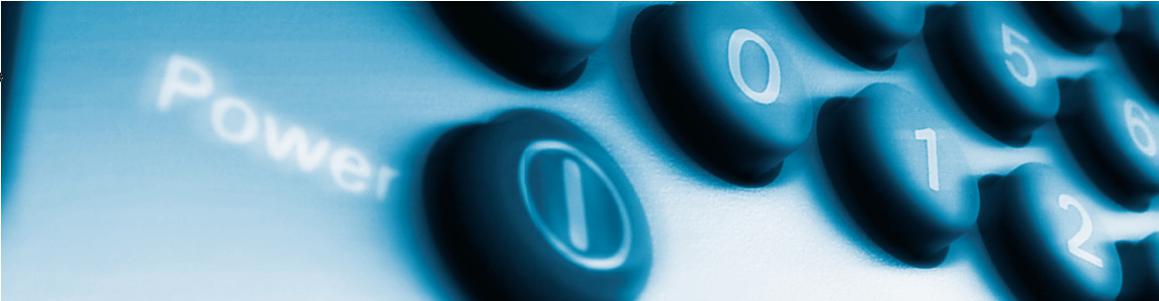 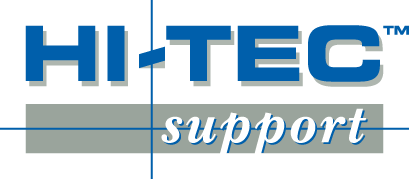 Good. Fast. Honest. Fair.
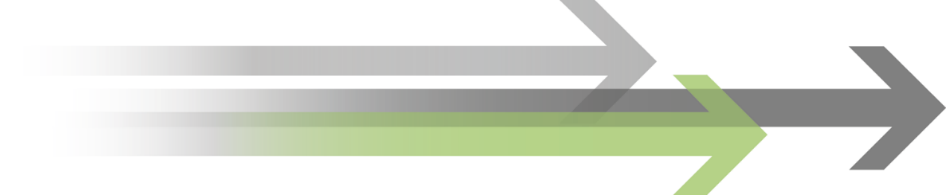